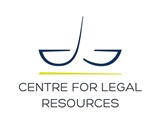 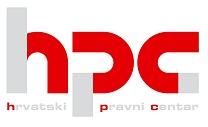 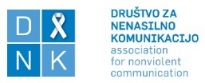 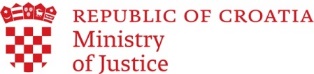 VICATIS - Izboljšanje podpornih mehanizmov z vidika žrtev kaznivih dejanj
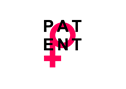 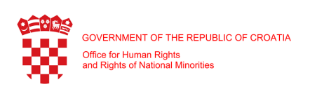 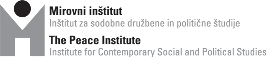 Koordinator: Croatian Law Centre (HR). Partnerji: Društvo za nenasilno komunikacijo (SI), Centre for Legal Resources (RO), Government Office for Human Rights and Rights of National Minorities (HR), Ministry of Justice of the Republic of Croatia (HR), Patent Association (HU) in Mirovni inštitut (SI).
Kako pristopiti k žrtvam nasilja
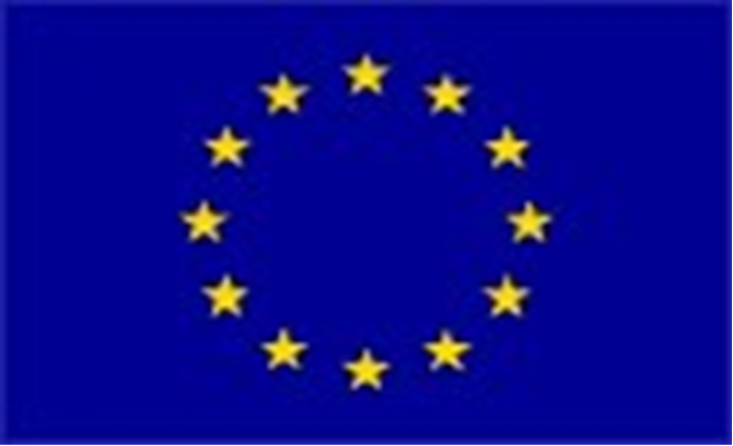 projekt financira Program za pravosodje (2014-2020) Evropske unije. 
Vsebina tega dokumenta predstavlja poglede avtorjev_ic  in je njihova izključna odgovornost.
 Evropska komisija ne sprejema nikakršne odgovornosti za uporabo informacij, ki jih vsebuje.
INFORMACIJE
O
POSTOPKU
Kako pristopiti k žrtvam/osebam, ki so preživele nasilje
KOMUNIKACIJA
VARNOST
POSLEDICE TRAVME
STATUS
ŽRTVE
KRITIČNI DOGODEK
OSEBNI
DEJAVNIKI
ZAVESTNA PRIVOLITEV
MOŽNE OBLIKE
PODPORE
[Speaker Notes: Naslovni diapozitiv: teme, ki jih bomo obravnavali

ŽRTEV NASILJA V praksi se za opis osebe, ki doživlja nasilje, uporabljajo različni izrazi: žrtev nasilja, oseba z izkušnjo nasilja, oseba, ki doživlja nasilje, preživela. V tekstu večinoma uporabljamo izraz žrtev nasilja, ki se nanaša izključno na položaj, ki ga ima v postopku. S tem izrazom nikakor ne želimo spregledati moči, ki žrtvi omogoča preživetje (v nasilnem odnosu) in močne volje, ki je potrebna za odločitev, da zapusti nasilen odnos.]
NEKATERA NAČELA
Celovit pristop, usmerjen k potrebam; sodelovanje in usklajeno delo organizacij in institucij, ki nudijo pomoč in podporo.
Celostni pristop, ki pomeni spoštljiv pristop do žrtve, spoštovanje njene integritete, njenih potreb, osebnostnih lastnosti in življenjske situacije. Pristop, ki žrtve ne vidi zgolj kot "sredstvo v okviru dokaznega postopka", "diagnoze" ali "primer".
Na človekovih pravicah utemeljen pristop, ki spodbuja pravico do dostojanstva, življenja, telesne in duševne integritete, svobode in varnosti, pravico do spoštovanja zasebnega in družinskega življenja, do lastninske pravice, ki upošteva načela nediskriminacije, načela enakosti žensk in moških, pravice otrok, pravice starejših, pravice oseb z ovirami in pravico do poštenega sojenja. 
Zaupnost kot je določena s pravilniki in predpisi, ki opredeljujejo poklicno skrivnost, kot tudi v različnih kodeksih poklicne etike.
VARNOST
"... Gre za več različnih stvari, ki nekako ... potrebuješ varnost in potrebuješ nekoga, s katerim se lahko pogovarjaš in se odpreš in ki ti bo pomagal tako pravno kot finančno, torej, ki bo pomagal na vse možne načine ... Še posebej po končni razsodbi, ne glede na to, kako se proces konča ..."

„... da se ona /žrtev/ počuti varno, da lahko sprejme nekatere odločitve, nekatere zelo težke odločitve ..."
okolje
odnos s strokovnjaki_njami
možne oblike podpore
varnostni ukrepi
podpora pred, med in po pričanju
KOMUNIKACIJA
Besedna ali verbalna komunikacija
Parajezik (ton glasu, barva glasu …)
Nebesedna ali neverbalna komunikacija
[Speaker Notes: Glej dodtano gradivo z naslovom „Komunikacija“]
UVODNI RAZGOVOR
Prvi stik

postavljanje vprašanj; namen vprašanj 

nudenje podpore in vzpodbuda

preverjanje razumevanja

povzemanje

namesto ZAKAJ, bolje KAJ in KAKO
[Speaker Notes: Prvi stik/Uvodni razgovor 
Prvi stik z osebo, ki je preživela travmo, poteka v obliki razgovora, ki ga s točno določenim namenom in ciljem vodi strokovnjak_inja.
Pri vodenju razgovora strokovnjak_inja:

Naj se zaveda, da je oseba, s katero se pogovarja, edinstven_a posameznik_ca.
Naj bo celostno angažiran_a in naj uporablja vse sestavine svojega vedenja (kognicijo, čustva, dejanja in neverbalno komunikacijo).
Izhaja naj iz eksistenčne pozicije "Jaz sem v redu, ti si v redu."
Zaveda naj se drugega in situacije ter naj tudi poskrbi zase.
Ne sme obsojati ali ocenjevati žrtve.
Poskrbeti mora za potrebe žrtve.
Podatke, ki jih prejme od žrtve, bo tajno varoval.
 
Najprej je potrebno ustvariti primerno vzdušje za skupno delo. Prav tako je nujno, da tako strokovnjak_inja kot žrtev vesta, kaj je namen pogovora/intervjuja. Strokovnjak_inja mora biti žrtvi v podporo in ji omogočiti, da izrazi svoja čustva brez strahu pred obsojanjem ali posmehovanjem. Kompetenten strokovnjak_inja ve, kako voditi razgovor, kako ohranjati prožnost in slediti žrtvi.

Razgovor je koristno začeti s tako imenovanimi odprtimi vprašanji, kot so: "Kakšna so vaša pričakovanja glede tega razgovora?"  "Kako bi vam lahko pomagal_a?" Odprta vprašanja dajejo osebi možnost, da navede, o čem bi se rad_a pogovarjal_a. Kasneje med razgovorom, ko se želi strokovnjak_inja poglobljeno lotiti določene teme, je koristno postaviti nekaj usmerjenih vprašanj. Po začetnih odprtih vprašanjih se razgovor vedno bolj osredotoča na težavo, o kateri želi govoriti žrtev. Ker je zbiranje informacij eden od ciljev razgovora, je pomembno, da se izognemo usmerjenim vprašanjem in pazimo, da ne vplivamo na odgovore s tonom glasu.
 
Metode jasne komunikacije med razgovorom
 
Parafraziranje, razlaganje in reflektiranje
Parafraziranje je metoda, s katero strokovnjak_inja povzame žrtvine besede s svojimi besedami, ponavadi v skrajšani obliki. Namenov parafraziranja je več: strokovnjak_inja preveri, ali je pravilno slišal_a in razumel_a žrtev, žrtev pa sliši, kaj je strokovnjak_inja povedal_a in ima priložnost razmisliti o teh vprašanjih. Parafraziranje poglablja odnos med strokovnjakom_injo in žrtvijo, saj žrtev upravičeno meni, da je slišana in razumljena.
 
Preverjanje in osredotočanje
Med razgovorom mora strokovnjak_inja večkrat preveriti, ali tako on_ona kot žrtev enako razumeta določene izraze (ali imajo za oba_e enak pomen) ter tudi večkrat preveriti, ali pravilno razume, kaj želi žrtev sporočiti. Ko strokovnjak_inja domneva, da želi žrtev doseči določen cilj, je pomembno, da takšno domnevo preveri z žrtvijo. Šele ko predpostavko preveri v pogovoru z žrtvijo, jo lahko uporabi pri reševanju težave. Osredotočanje služi natančnejši in bolj ozki opredelitvi obsega in smeri skupnega dela. 

Informiranje
Strokovnjak_inja posreduje informacije žrtvi, da bi razširila znanje o svojih pravicah in o storitvah, ki so na voljo. Kadarkoli namerava strokovnjak_inja samostojno sprejeti ukrepe, za katere meni, da so koristni za žrtev, je treba žrtev o takšnih morebitnih dejanjih obvestiti in jo zaprositi za njeno privolitev.

Ključni elementi pri ustvarjanju vzdušja, ki spodbuja uspešno delo z žrtvami travme, so zaupanje, zanimanje in odnos, ki temelji na enakosti.
 
Posledice travme, ki lahko vplivajo na proces razgovora:
 
Manko kronološkega zaporedja v pripovedi 
Zaradi razdrobljene narave travmatičnega spomina travmatična zgodba ni povezana ne vsebinsko ne časovno. V izjavi travmatizirane osebe se dogodki povezujejo glede na travmatske sprožilce in ne glede na časovno in vzročno-posledično logiko. 
 
Ponavljanje pripovedi o travmi 
Travmatizirana oseba bo večkrat ponovila dele pripovedi o travmatičnem dogodku, dokler se ji ne bodo v pogovoru vzbudili isti ali podobni občutki, ki jih je doživela med travmatičnim dogodkom. Razlog za takšen odziv je čustveno olajšanje, ki ga človek doživlja v skladu z načelom "Kar se doživi drugič, omili eno od prvih izkušenj.„ Zdravilna "korektivna izkušnja" takega postopka je, da oseba enaka ali podobna čustvena stanja ponovno doživi v varnem in nadzorovanem okolju, kar osebi omogoča, da postopoma okreva po travmatični izkušnji.
 
Spoštovanje mej 
Ker je nekaterim žrtvam travma ogrozila telesno integriteto, je potrebna še posebna pazljivost pri vsakem, četudi dobronamernem, dotiku žrtve. Priporočljivo je, da se med razgovorom ne dotikate žrtve, čeprav gre za spontane, prijateljske dotike. Če pa se strokovnjak_inja želi, na primer, dotakniti roke žrtve ali jo objeti, da bi ustvaril_a dodaten občutek varnosti, naj predhodno vpraša žrtev za dovoljenje.]
PRIPOROČILA ZA POGOVOR Z ŽRTVIJO

1. Ne škoduj
Obravnavajte vsako žensko in vsako situacijo, kot da so možne najhujše možne 
posledice, dokler niste prepričani v nasprotno. Ne opravljajte pogovorov, ki bi lahko, kratkoročno ali dolgoročno, poslabšali položaj ženske.

2. Poznajte svoje področje in ocenite tveganje 
Pred začetkom razgovora se seznanite s tem, katera tveganja so povezana s posameznim kaznivim dejanjem in z vsako posamezno žrtvijo. 

3. Pripravite informacije za napotitve
Ne ponujajte nasvetov in ne obljubljajte, česar ne morete izpolniti. V maternem in lokalnem jeziku (če gre za različna jezika) imejte pripravljene informacije o ustrezni pravni in zdravstveni pomoči, zavetiščih, varnih hišah, socialni podpori in varnostnih storitvah ter po potrebi zagotovite pomoč pri napotitvi.
[Speaker Notes: Posebna občutljivost je potrebna pri delu z žrtvami nasilja, saj so bile njihove meje v preteklosti najverjetneje pogosto kršene. Možno je, da so bile njihove meje kršene tako pogosto, da so obupale nad tem, da bi jih sploh še „branile". Zato je zanje pomembno, da se začnejo ponovno zavedajo zasebnosti, svojih mej in kršitev mej. Poudariti moramo, da so meje lahko tudi simbolične, torej da ne gre le za prostorske meje, temveč se nanašajo tudi na spoštovanje človekove zasebnosti, čustev in mnenj. Ljudi njihove meje določajo, vsaka oseba ima svoje meje, ki se razlikujejo od mej drugih oseb. Obsegajo celoten spekter različnih mej, ki jih določajo vedenje, vrednote, ideje, spomini itd., s katerimi se človek svobodno spoprijema s svetom, ki ga obdaja, kot tudi s svojim notranjim doživljanjem (Polster ad Polster, 1973). Prepustnost meja omogoča spremembe (osebnostno rast in razvoj), medtem ko njihova trdnost omogoča osebno avtonomijo.

Informirano soglasje je proces: informacije je potrebno zagotavljati neprekinjeno, tako bo lahko intervjuvanec sprejemal informirane odločitve med in po razgovoru (Glej Prilogo "Tehnike razgovora z žrtvijo spolnega nasilja," prirejeno po Mednarodnem protokolu o dokumentiranju in preiskovanju spolnega nasilja v spopadih "). 

Žrtve nasilja v družini, ki so sodelovale v empirični raziskavi, izvedenih v okviru projekta "VICATIS - izboljšanje podpornih mehanizmov z vidika žrtev kaznivih dejanj", so izrazile potrebo po obveščenosti, a ne samo o svojih pravicah, ampak tudi o samem kazenskem postopku in o razpoložljivi podpori.]
4. Izberite ustrezne tolmače in druge sodelavce_ke, če jih potrebujete, in jih ustrezno pripravite
Pretehtajte tveganja in koristi, povezane z uporabo prevajalcev_alk in drugih sodelavcev ali sodelavk; razvijte učinkovite metode za njihovo supervizijo in usposabljanje. 

5. Zagotovite anonimnost in zaupnost
Zaščitite identiteto osebe, s katero se pogovarjate, in zagotovite zaupnost, dokler ni razkritje identitete potrebno zaradi postopka. Ne obljubljajte zaupnosti, kadar je ne morete zagotoviti.
 
6. Pridobite zavestno privolitev
Poskrbite, da bo vsaka oseba, s katero imate razgovor, jasno razumela: 
vsebino in namen pogovora; 
kje se bodo uporabile pridobljene informacije;
da ima pravico, da na katerokoli vprašanje ne odgovori in pravico, da pogovor kadarkoli prekine;
da ima pravico do omejitve uporabe danih informacij.
7. Poslušajte in spoštujte žrtvino oceno lastne situacije in ogroženosti 
Upoštevajte, da ima vsaka žrtev svoje skrbi in da se način, kako jih dojema, razlikuje od načina, kako jih dojemajo drugi.
 
8. Ne retravmatizirajte žrtve
Bodite še posebno pozorni, ko postavljate občutljiva in težka vprašanja. 
Bodite pripravljeni, da se boste odzvali na žrtvino stisko in poudarili njene močne točke. 
 
9. Bodite pripravljeni na krizno intervencijo 
Bodite pripravljeni, kako se boste odzvali, če bo žrtev povedala, da je neposredno ogrožena. 

10. Pridobljene informacije uporabite namensko
Uporabite informacije na način, ki bo koristen za posamezno žrtev ali tako, da boste spodbudili izboljšanje politik in intervencij, ki bodo koristile vsem žrtvam.
PRINCIPI DELA Z ŽRTVAMI NASILJA V DRUŽINI 

Glavni cilj je povečanje varnosti žrtve nasilja. 
Opogumljanje, krepitev moči žrtve nasilja. 
Odgovornost za nasilje je vedno na strani osebe, ki povzroča nasilje. 
Fokus pomoči je na prenehanju nasilja ter povečanju varnosti žrtve nasilja in ne na popravljanju ali prekinitvi odnosa med žrtvijo in osebo, ki povzroča nasilje. 
Pomoč je vedno individualizirana in prilagojena potrebam in zmožnostim žrtve. 
Nujnost postopka se ocenjuje glede na stopnjo nevarnosti in oceno ogroženosti žrtve. 
Pri vseh oblikah pomoči je potrebno upoštevati neenakost v razporeditvi moči med žrtvijo in povzročiteljem nasilja.
[Speaker Notes: Priporočeno branje za podrobnejši pregled teme: Strokovna izhodišča za delo z odraslimi žrtvami nasilja v družini (2008). Dostopno na: https://www.drustvo-dnk.si/priporoamo.html.]
POSLEDICE TRAVME
Stres je v psihološkem smislu opredeljen kot niz čustvenih, duševnih in telesnih odzivov ter vedenj, ki jih povzroča dolgoročna, povečana ali nova obremenitev, ki presega naše sposobnosti soočanja.
Kriza je dlje časa trajajoč stres, za katero je značilna anksioznost, občutek čustvene preobremenjenosti in izrazita ranljivost.
OSNOVNI VPOGLED V PSIHOLOŠKO TRAVMO
Travma je čustveno stanje neugodja in stresa, ki ga povzroča spomin 
na posebno grozljivo doživetje, ki ogroža osebno integriteto in 
občutek neranljivosti.
Travma zamaje:

občutek varnosti
občutek nadzora in predvidljivosti
osnovno zaupanje
osebne meje
samospoštovanje
Avtomatski odzivi na ogrožajoče situacije:

 boj
 beg
 disociacija, otrplost
[Speaker Notes: Odzivi na travmo
    
Izpostavljenost psihološkim travmam ima resne posledice za žrtve/preživele osebe na naslednjih področjih: fiziološka regulacija organizma, kognicija (miselni procesi), čustva in vedenje. 

Odziv na povečano vznemirjenost
 
Takoj po travmatični izkušnji imajo lahko žrtve/preživele osebe občutek "nenehnega pričakovanja nevarnosti", pozornost je usmerjena na iskanje znakov nevarnosti v okolju, na pričakovanje napada s strani povzročitelja in njegovih sostorilcev. Takšno stanje povečane vznemirjenosti je povezano z naslednjimi odzivi: stanje intenzivnega strahu, najpogosteje pred povzročiteljem; strah, da bi te povzročitelj našel, občutek "fizične prisotnosti povzročitelja", čeprav v realnosti ni razlogov za tak občutek; strah, da bo storilec slišal, kaj govori, zato med pogovorom/pogovorom s strokovnjakom_injo žrtev/preživela oseba pogosto začne govoriti tiše; občutek nenehne napetosti, občutek nemoči ali groze; težave s koncentracijo in spominom; ima občutek "zaprepadenosti" in intenzivno fiziološko reakcijo organizma, nesorazmerno z dražljajem, težave s spanjem, impulzivne reakcije, razdražljivost ali izbruhi jeze, neorganizirano vedenje.

Poleg tega lahko otroci, ki so žrtve, pogosto kažejo naslednje reakcije: hiperaktivno in agresivno vedenje; zmedeno ali vznemirjeno vedenje; neposlušnost in težave v šoli ali težave z učenjem; tako imenovana "lepljivost", zahteva po stalni navzočnosti matere ali druge osebe, ki otroku zagotavlja občutek varnosti; intenzivni strahovi, ki se pogosto kažejo v motnjah govorne komunikacije (npr. jecljanje) ali nenadzorovano nočno močenje postelje, čeprav je otrok predhodno dobro obvladoval mehur; "Preigravanje" travmatičnega dogodka (z igro, ki posnema travmatični dogodek); nočne more z neprepoznavno vsebino. 
 
Vsiljive podobe in spomini  
 
Travmatični spomini so razdrobljeni in - za razliko od spominov na običajne življenjske dogodke -  shranjeni v različnih delih možganov. Medtem ko je pri spominjanju na delu princip podobnosti, se v travmatičnih spominih uporablja načelo "opomnika ali travmatičnega sprožilca." Opomnik je lahko katera koli podrobnost iz sedanje situacije, ki je enaka ali podobna določeni podrobnosti iz travmatične situacije. To je lahko beseda, zvok, gibanje, vedenje ali predmet, ki bo priklical slike in spomine na travmatičen dogodek pri preživeli osebi.

Ta skupina odzivov vključuje naslednje: obsesivne podobe in spomine (ponavljajoči se in kompulzivni spomini na travmatičen dogodek, ki vključujejo podobe, misli in zaznave; sanje z zastrašujočo vsebino; nočne more; flashbacki, pri katerih oseba podoživi travmatičen dogodek, kot bi se res dogajal v tem trenutku, kar spremljajo intenzivne fiziološke reakcije organizma, ki pogosto vključujejo intenziven strah in občutke bolečine in neugodja.
 
Izogibanje
 
Ta sklop odzivov je povezan s psihološkim obrambnim mehanizmom »disociacije«, mehanizma, ki skupaj z odzivom "boj ali beg" predstavlja fiziološki odziv organizma na zaznano grožnjo v travmatični situaciji.
Občutek "fizične prisotnosti v situaciji, a psihološke ločenosti" ščiti organizem pred zrušenjem biopsiholoških pragov in omogoča osebi, da se s težko travmatično izkušnjo spoprijema z občutkom zamrznitve, občutkom "kot da opazuješ, da se to dogaja nekomu drugemu." Žrtve travm pogosto zlorabljajo droge in alkohol, da bi se tako ločile od lastnih čustev in preživele travmatično izkušnjo. Med svetovanjem in psihoterapevtskim delom je potrebno izpostaviti vlogo "simptomatske odvisnosti," ki se je razvila kot posledica travme in žrtev naučiti bolj konstruktivnih načinov soočanja s stresom. 

  
Tako se lahko žrtve travme pogosto izogibajo kraju, kjer je prišlo do travmatičnega dogodka; izogibajo se pogovoru o travmatičnem dogodku; izogibajo se osebam, povezanim s travmatičnim dogodkom; izogibajo se novih dejavnosti; razvijejo občutek brezsmiselnosti; verjamejo, da njihova prihodnost ne bo prinesla nič dobrega.]
POVEZAVA MED TRAVMO IN NASILJEM
Glede na število travmatičnih dogodkov lahko razlikujemo med 
naslednjimi vrstami travm:

Enkratna – gre za enkraten travmatski dogodek
Ponavljajoča –  gre za več ponavljajočih se travmatskih dogodkov

Glede na trajanje travmatičnega dogodka ločimo:

Kratkotrajno travmo
Dolgotrajno travmo
DEJAVNIKI, KI VPLIVAJO NA ODZIV ŽRTVE  NA TRAVMATIČNI DOGODEK
Značilnosti travmatičnega dogodka:
intenzivnost incidenta,
trajanje dogodka,
število stresnih dogodkov, ki jih je žrtev doživela v določenem obdobju.

Dejavniki okolja:
Učinkovitost pomoči, ki jo dobi žrtev.
Odziv družine in prijateljev.
Osebni dejavniki:
1. Stopnja pripravljenosti žrtve na dogodek.2. Duševno stanje žrtve.3. Prejšnje izkušnje s kritičnimi dogodki.4. Razpoložljivi viri (fizični, čustveni).5. Resnost  poškodb in škode.6. Starost žrtve.
POSTTRAVMATSKA STRESNA MOTNJA (PTSM)
Travmatični dogodek ---100% žrtev
Stres ---100% žrtev
Akutna PTSM --- 25%-50% žrtev (do 3 mesece)
Kronična PTSM --- 5% (dlje kot tri mesece)
[Speaker Notes: Razširjenost posttraumatske stresne motnje (PTSM):

Vse osebe, izpostavljene travmatskemu dogodku, ne bodo razvile posttravmatske stresne motnje. Verjetnost nastanka PTSM je najbolj odvisna od vrste travmatičnega dogodka, ki mu je bila oseba izpostavljena. Čeprav se bo pri 100% oseb, izpostavljenih različnim travmatičnim dogodkom, pokazal fiziološki odziv na stres, se bodo le pri 25% do 50% pojavili simptomi PTSM, medtem ko bo le 5% trpelo zaradi kronične PTSM. 

Podatki na tem diapozitivu so pridobljeni s pregledom večih raziskav, objavljenih v ZDA.]
DO KDAJ JE ŽRTEV ŠE VEDNO ŽRTEV?
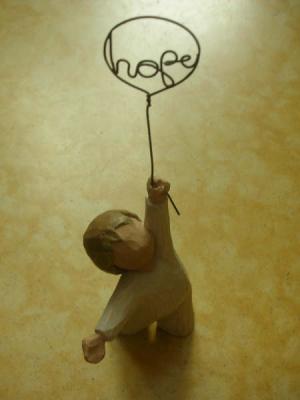 V psihološkem smislu je žrtev okrevala, ko so izpolnjeni 
naslednji kriteriji:


Psihološki simptomi PTSM so v takšnih mejah, da se lahko oseba z njimi spoprime.
Oseba se lahko sooči z občutki, povezanimi s travmatskimi spomini.
Oseba lahko obvlada svoje spomine: lahko se odloča, ali se bo spominjal_a travme ali pa pustila takšne spomine ob strani.
Travmatski spomini dobijo obliko skladne pripovedi.
Ponovno se vzpostavi samospoštovanje, ki je bilo zaradi travme omajano.
Ponovno se vzpostavijo osebni odnosi s pomembnimi drugimi.
Ponovno se vzpostavi skladen sistem pomenov in prepričanj (ki zajema zgodbo o travmi).
NEUSTREZEN POLOŽAJ STROKOVNJAKA_INJE
AKTIVEN PRISTOP
Rešiteljstvo
 Strokovnjak_inja prevzame vlogo vseogočnega rešitelja_ice.
Pomaga tudi pri stvareh, ki jih oseba lahko naredi sama.
Prevzame polno odgovornost za primer.
Preveč ščiti žrtev in pretirano skrbi.
Umik 
Da čustveno preživi, strokovnjak_inja intelektualizira situacijo.
Napoti travmatizirano osebo na drugega strokovnjaka_injo.
Kategorizira, postavlja diagnoze, deluje iz položaja strokovne moči.
IZOGIBANJE
IDENTIFIKACIJA
Pretirana empatija
Strokovnjak_inja je preveč empatičen_na.
Identificira se v tolikšni meri, da se sam_a počuti kot žrtev.
 Je preveč zavzet_a, a so njegova/njena dejanja pogosto neprimerna ali zmedena.
 Intenzivni občutek nemoči, ki lahko povzroči težave pri delu.
Minimaliziranje in potlačitev

Da bi se izognil_a preplavljenosti s čustvi, strokovnjak_inja  "ne vidi„.
Zanika ali minimalizira težavo.
„Umakne se" in vzpostavi distanco.
Krivi travmatizirano osebo.
PASIVNI PRISTOP
PRIMERNA, EMPATIČNA POZICIJA STROKOVNJAKA_INJE
Biti empatičen pomeni biti ob žrtvi in ne biti namesto nje.
Upoštevajte, da vsaka oseba počne najboljše, kar v danem trenutku zmore.
Sprejmite žrtev z vsemi njenimi potrebami.
Ravnajte spoštljivo, strokovno, sočutno in brez diskriminiranja.
Upoštevajte telesno, duševno in moralno integriteto ter dostojanstvo žrtve.
Krepiti moč pomeni predati žrtvi nadzor in ji omogočiti, da same odločajo, sprejemajo odločitve in ukrepajo.